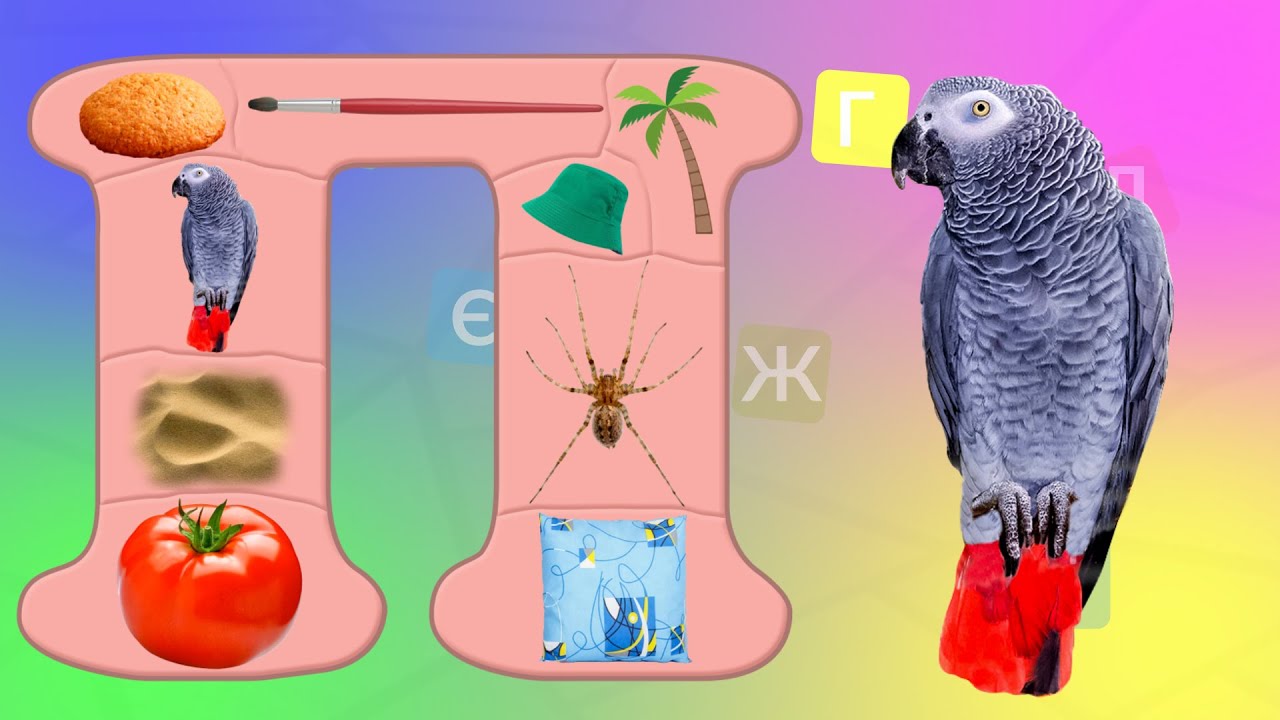 Навчання грамоти
Читання
Букварний період
Урок 39
Звук [п]. Мала буква п. Читання слів, речень і тексу з вивченими літерами
Очікування від уроку
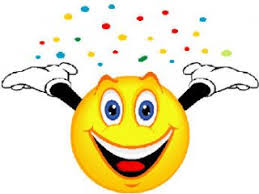 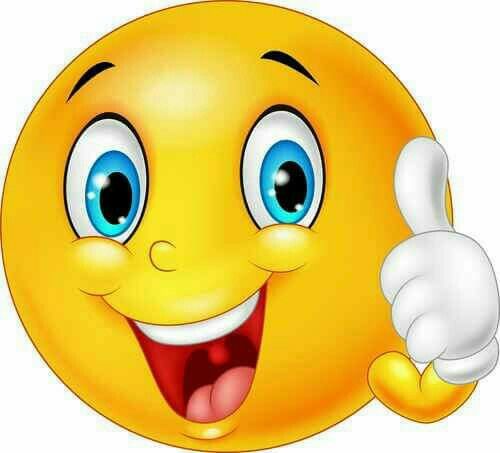 Відчую успіх
Отримаю задоволення
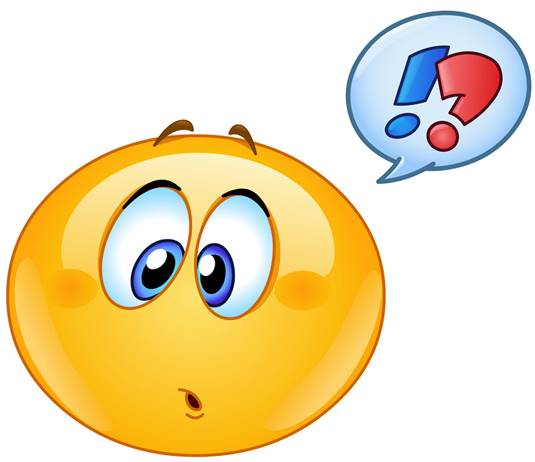 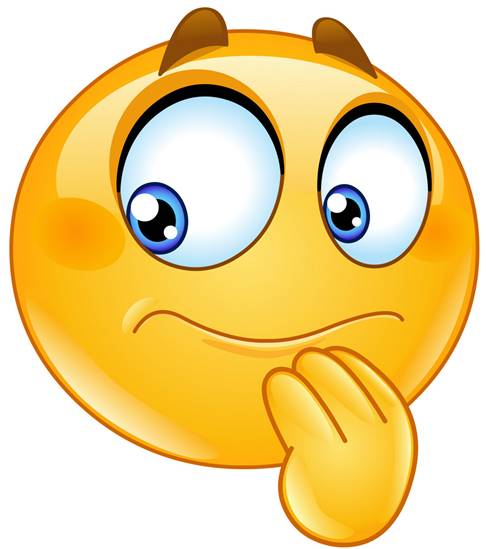 Відкрию нові знання
Нічого не зрозумію
Прочитай склади. 
З'єднай їх з відповідними малюнками.
ву
ви
ве
ва
во
ві
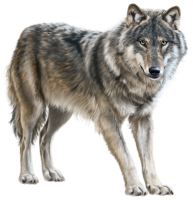 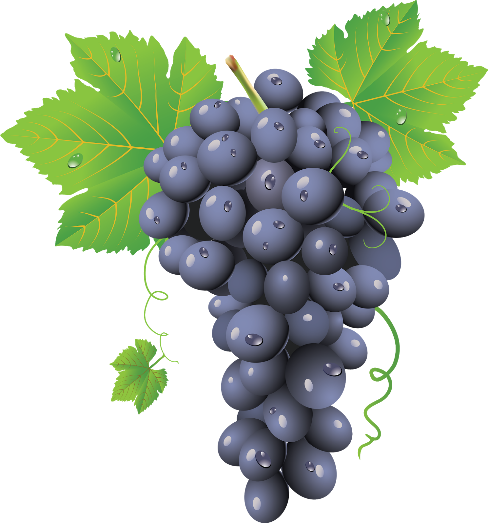 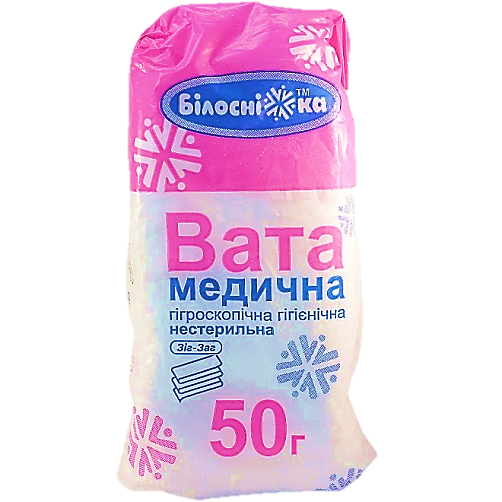 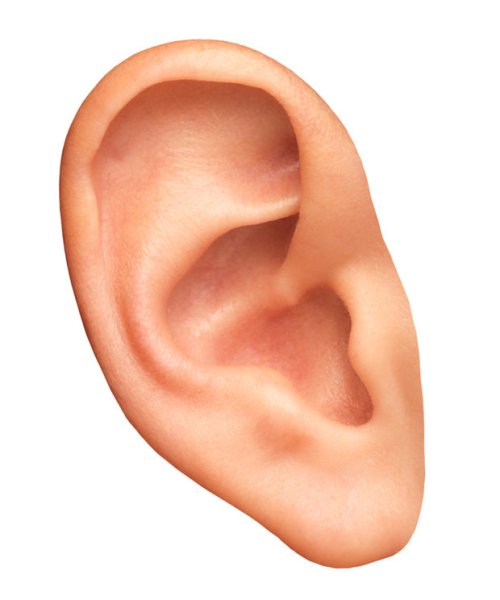 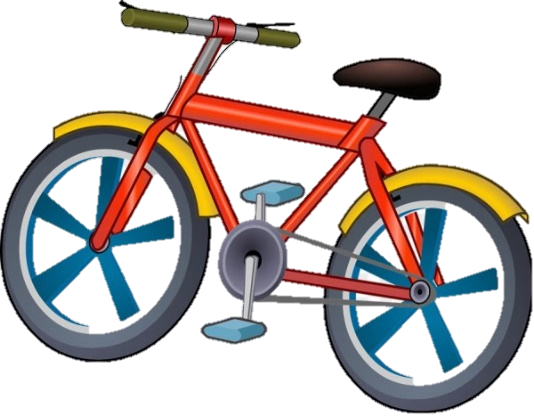 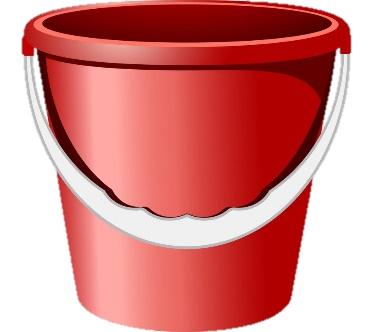 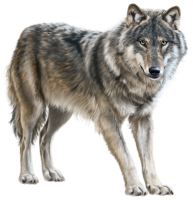 Відгадай загадки
Будить будильник нас 
кожного ранку,       
Він кукурікає 
гучно на ґанку.
Всі прокидаються, 
сонце встає –
На кожнім подвір’ї 
будильник цей є.
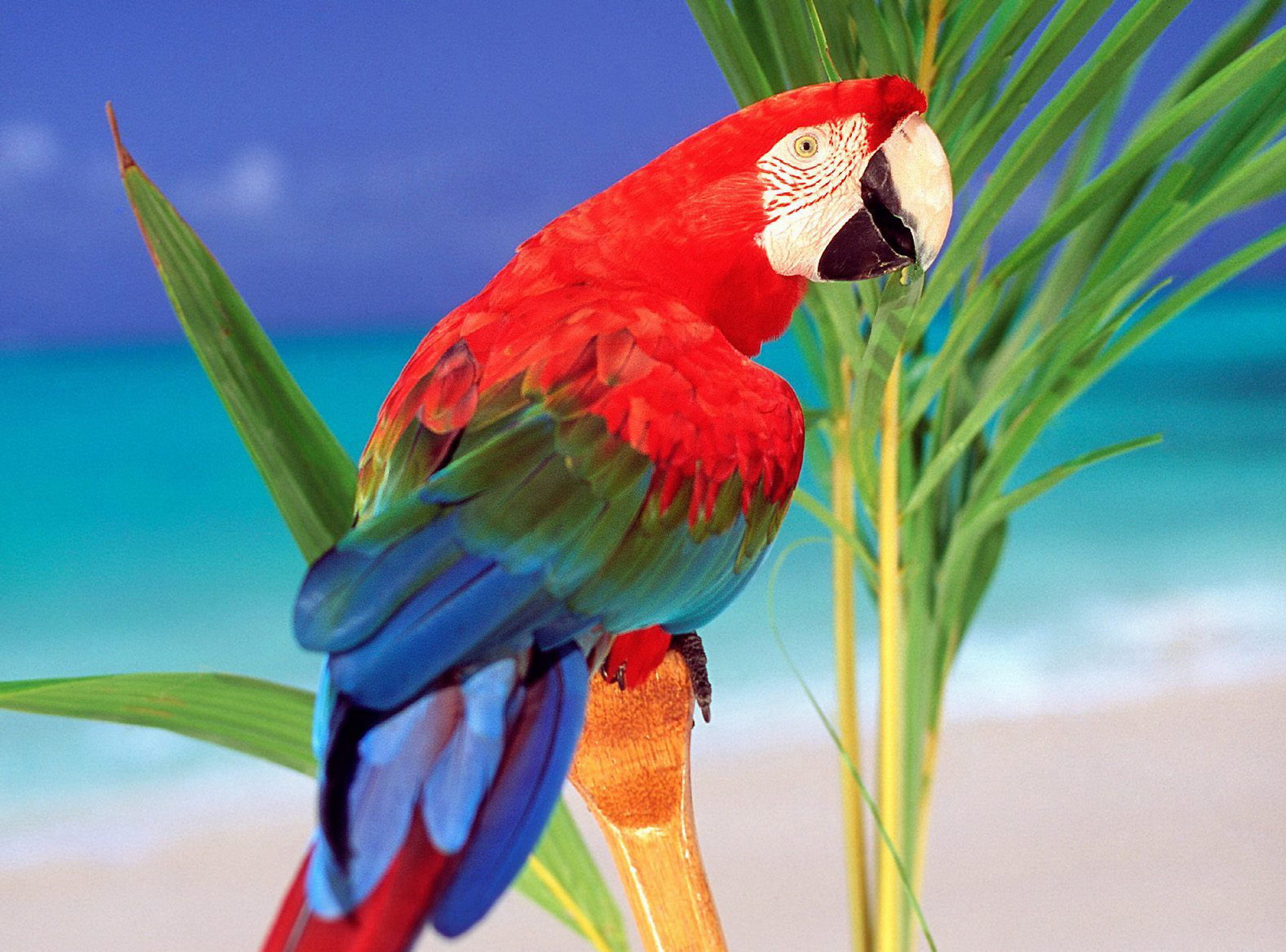 Як веселка кольоровий, 
має здібності до мови.
Слово птаху лиш скажіть, 
він його повторить вмить.
Папуга
Півень
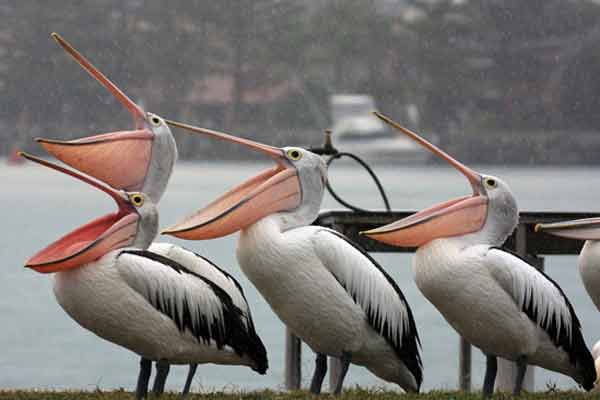 Пелікан
Весь день рибак в воді стояв, 
Мішок рибкою набивав.
Закінчивши лов, забрав улов, 
Піднявся вгору - і був такий.
Як можна цих тварин назвати одним словом?
Яким звуком починаються відгадки? 
Яке слово-відгадка починається звуком [п’]?
Повідомлення теми уроку
Сьогодні на уроці ми познайомимось 
з буквою п, яка позначає 
звуки [п], [п’]. 
Будемо навчатися читати слова, речення, текст з новою літерою.
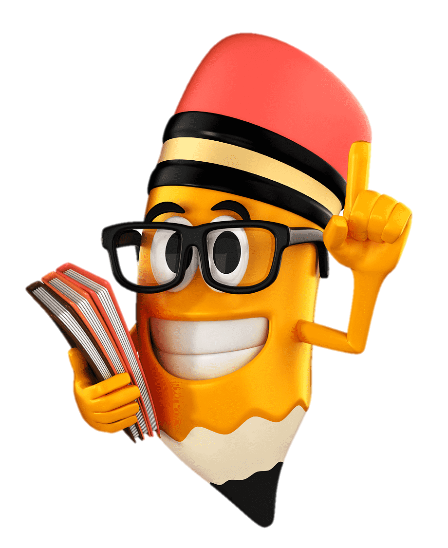 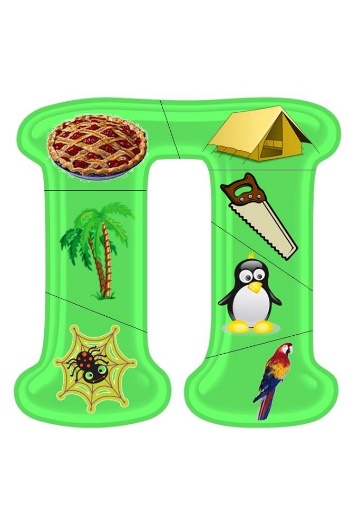 Гарні хлопці, молодці 
Закопали два стовпці. 
Третій їм допомагав,  
Перекладину поклав.
Втіха нашій дітворі  - 
Перекладина в дворі.
В.Гринько
Словникова робота
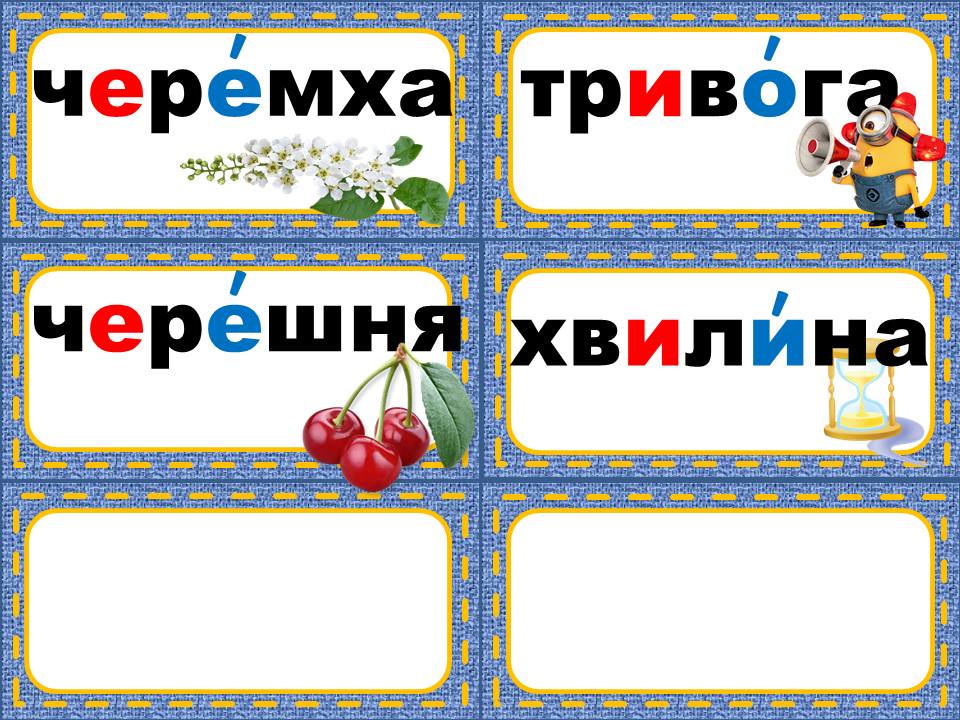 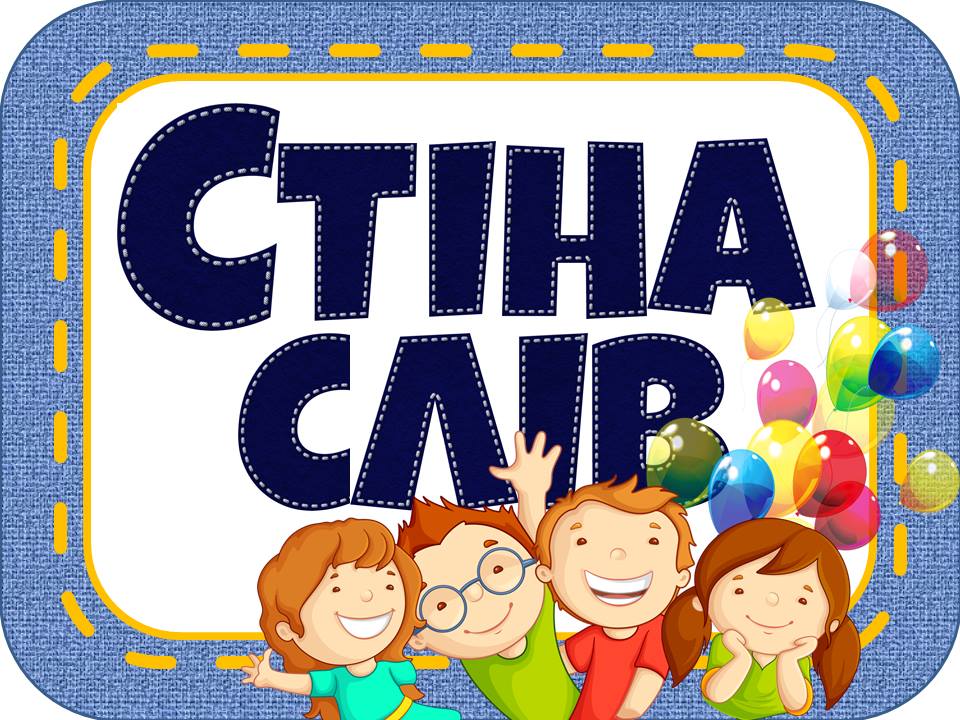 пінгвін павич 
мавпа стовп 
поніс полив
поклав поспав
луки пасіка
комбайн вулики
Проведи дослідження
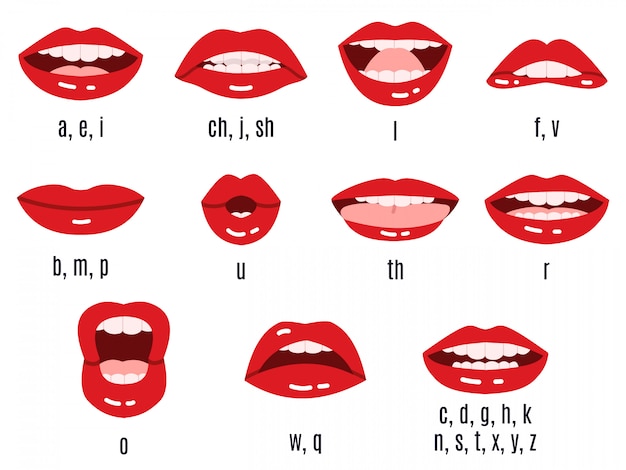 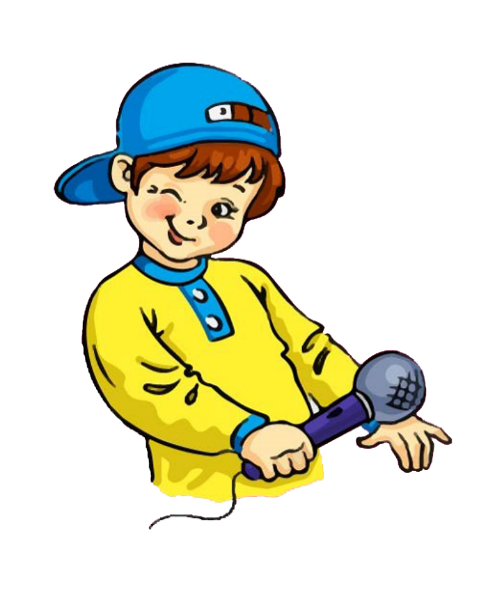 Виділи перший звук у словах папуга, півень. Простеж за його вимовою. 
Під час вимовляння звуків [п], [п’]  стуляються губи, і видихуване повітря зустрічає  перешкоду. 
Отже, ці звуки приголосні.
[п]
[п’]
Що робить буква «пе» на малюнках? Виконай звуковий аналіз слів, визнач місце звука [п] в них, познач його буквою «пе».
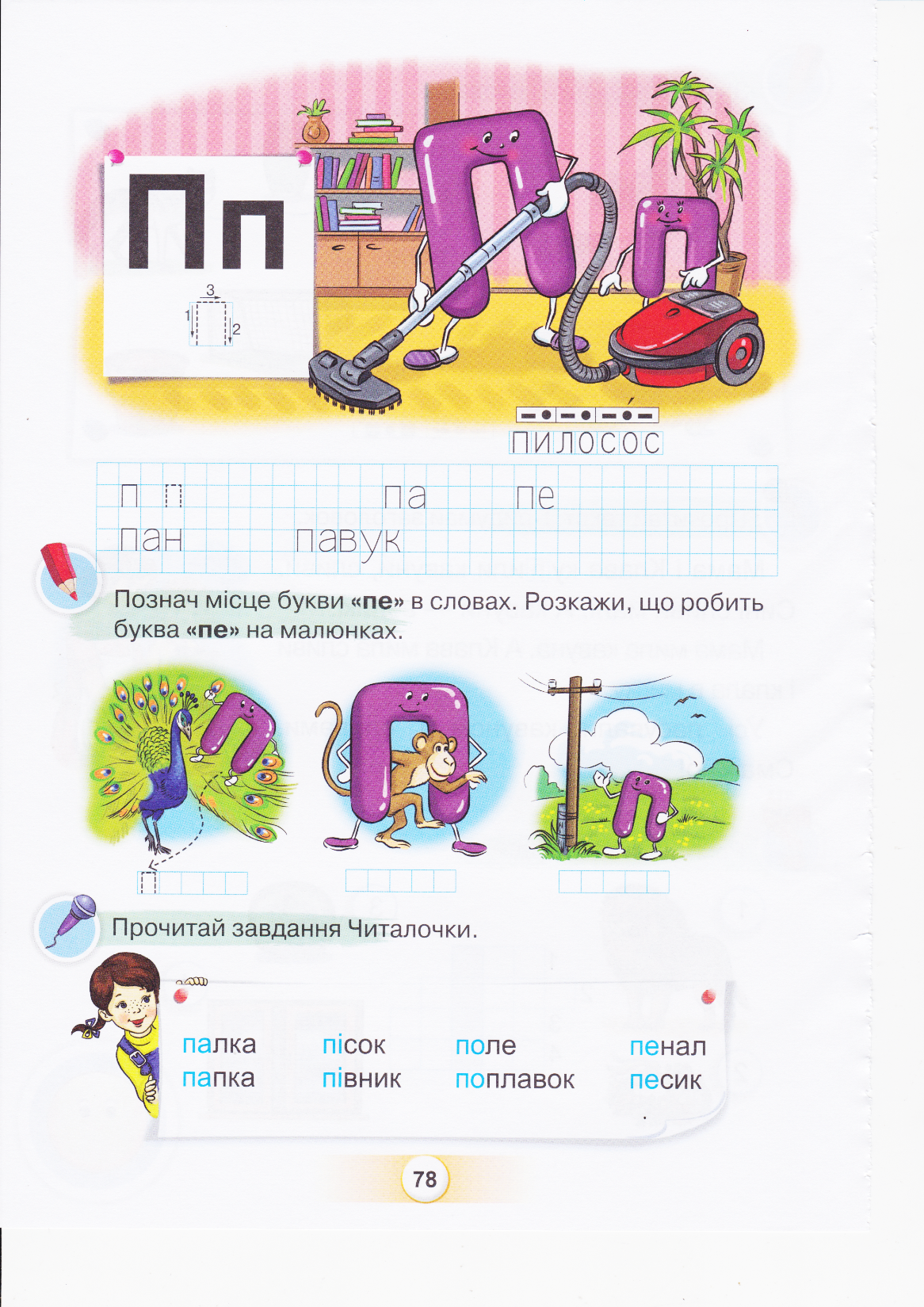 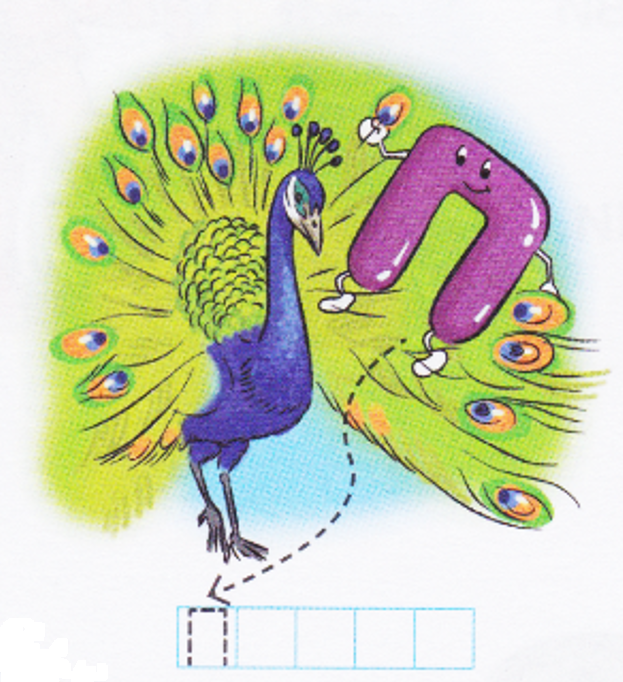 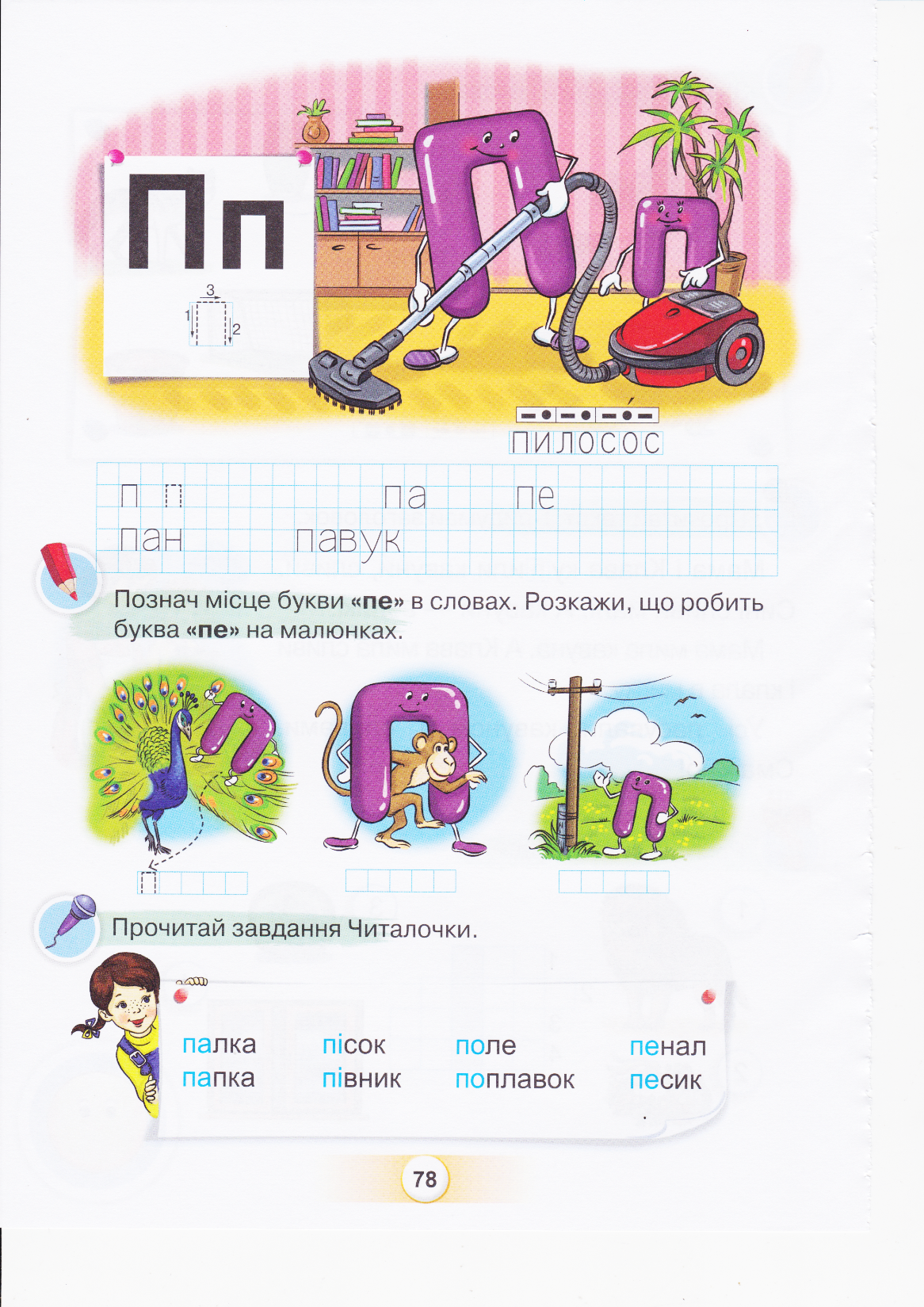 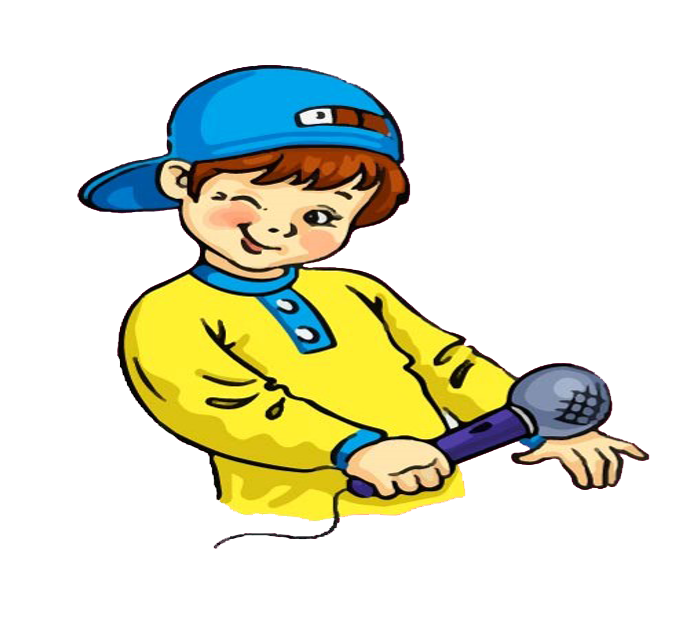 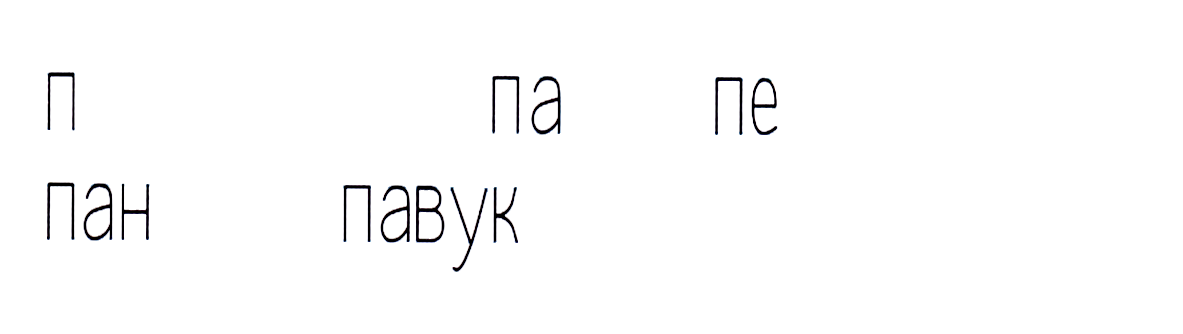 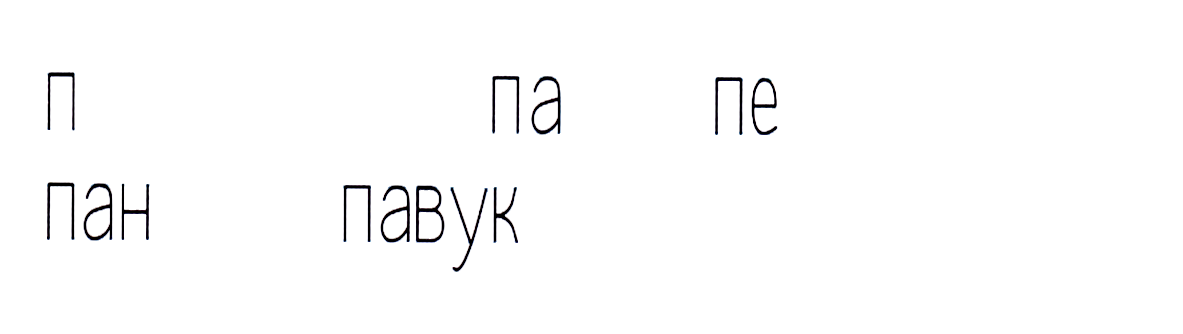 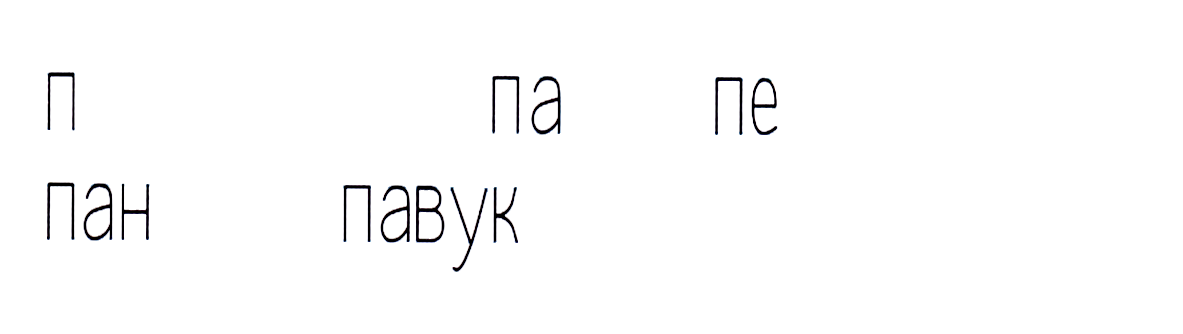 Підручник сторінка
78
Прочитай завдання Читалочки
Що спільне в словах кожної колонки? Вибіркове читання:  
слова, які відповідають на питання ХТО?
слова, що закінчуються на голосний
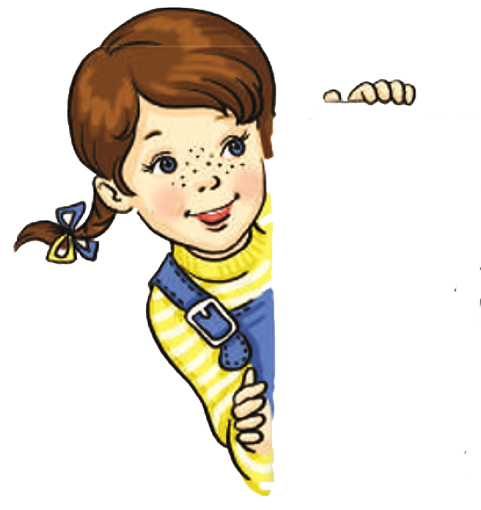 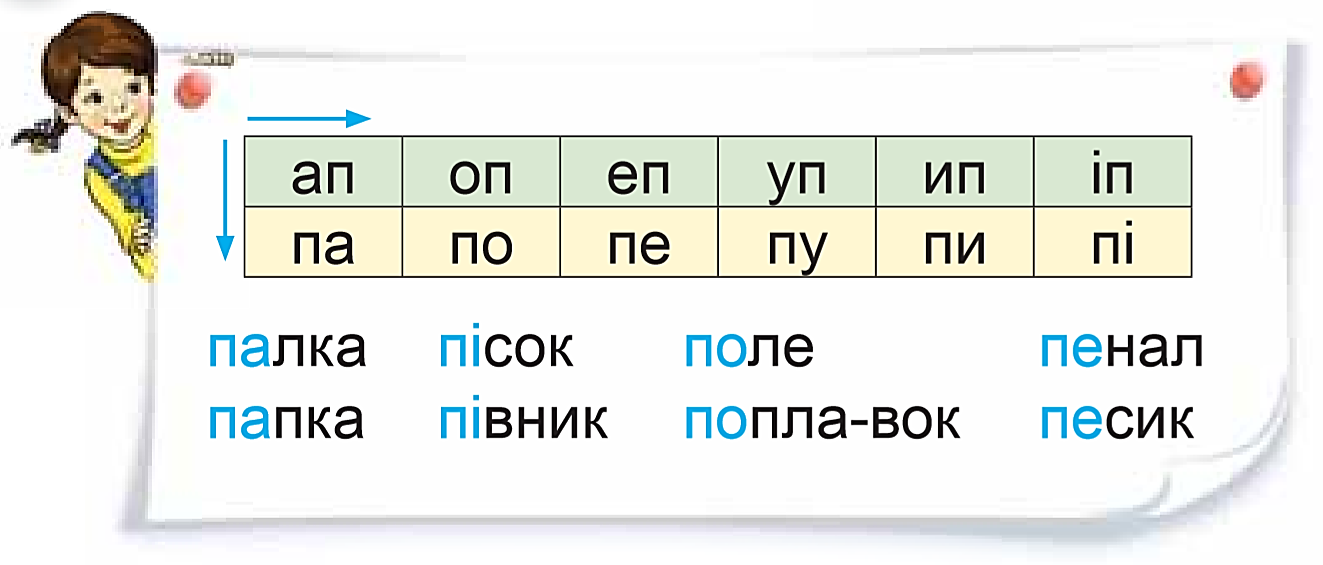 Підручник сторінка
78
Утвори слова зі складом ПО. 
На які питання відповідають ці слова?
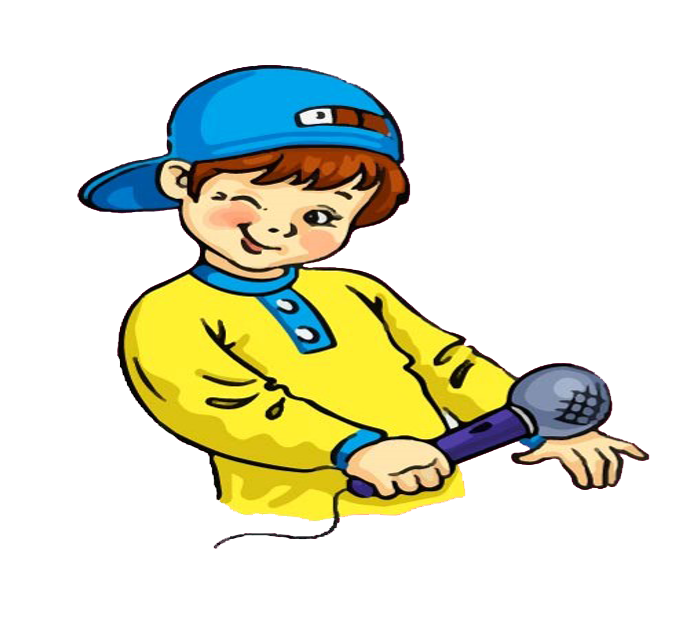 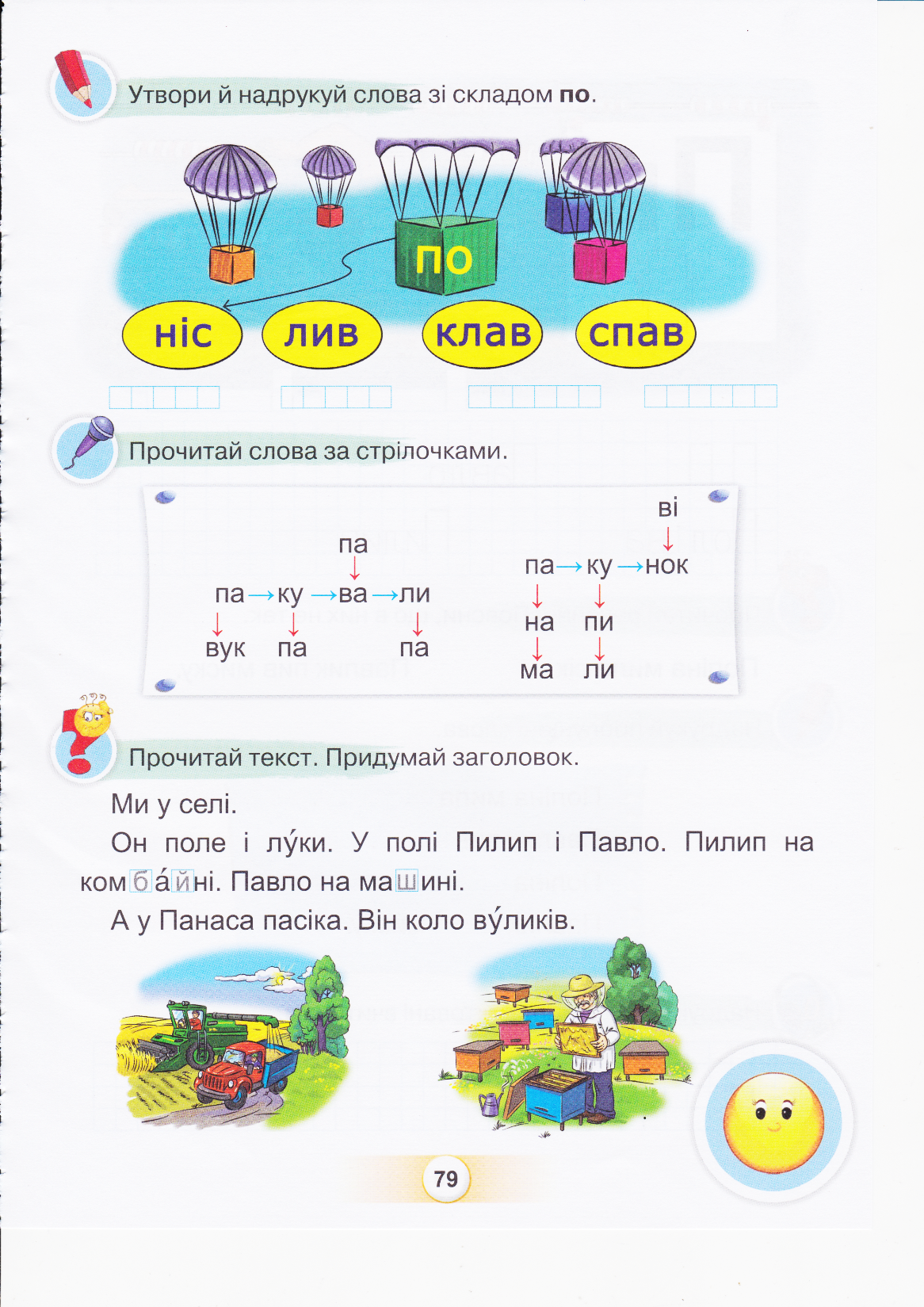 П О С П А В
П О К Л А В
П О Л И В
П О Н І  С
Підручник сторінка
79
Прочитай слова за стрілочками: спочатку синіми (зліва направо), а потім за червоними (зверху вниз).  
Склади словосполучення або речення.
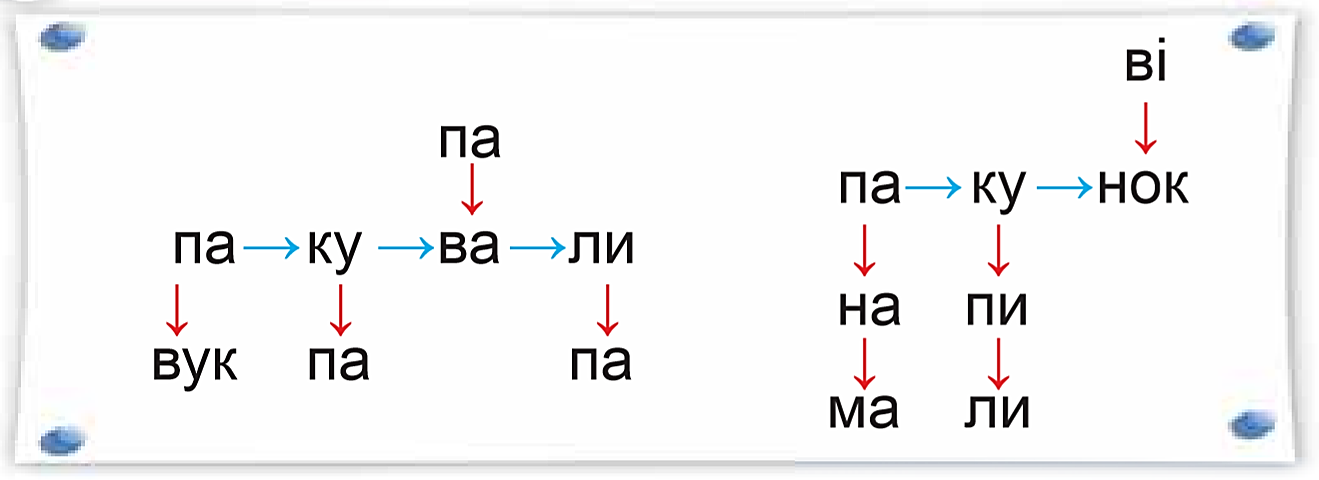 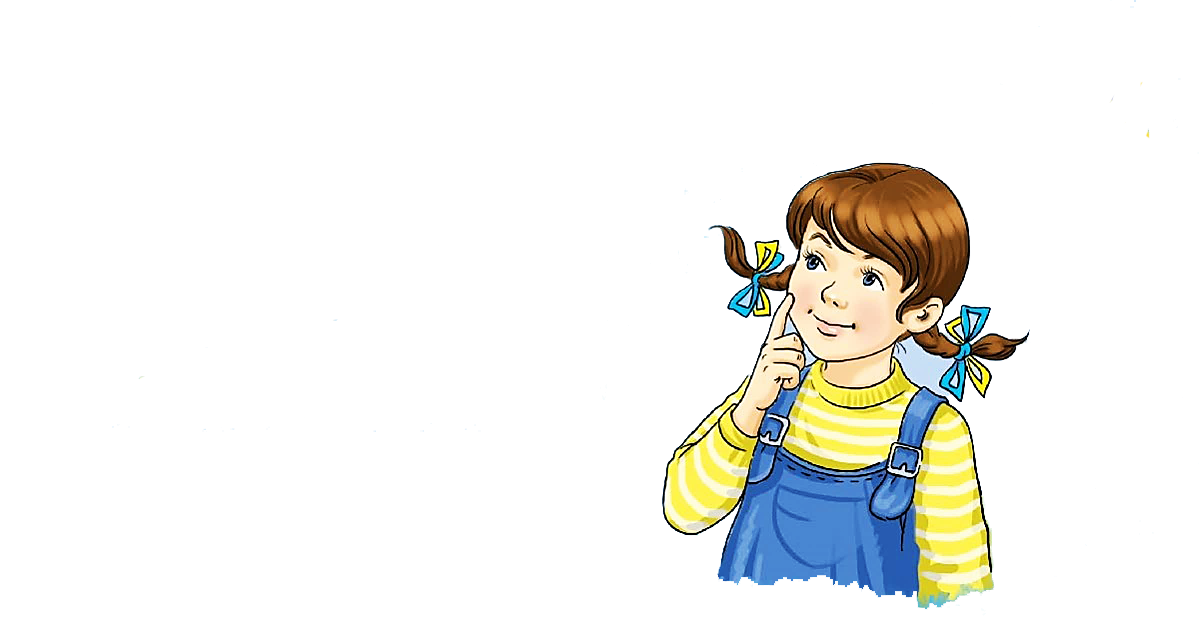 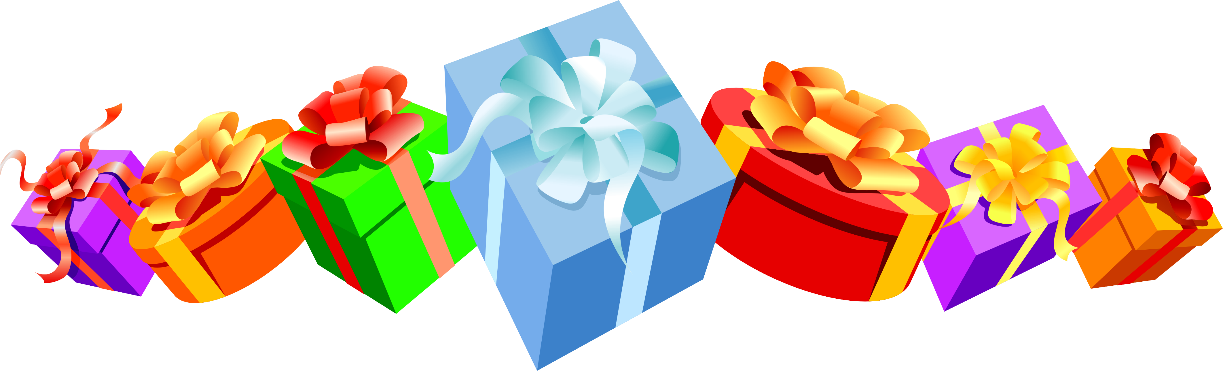 Підручник сторінка
79
Прочитай текст. Добери заголовок до тексту.
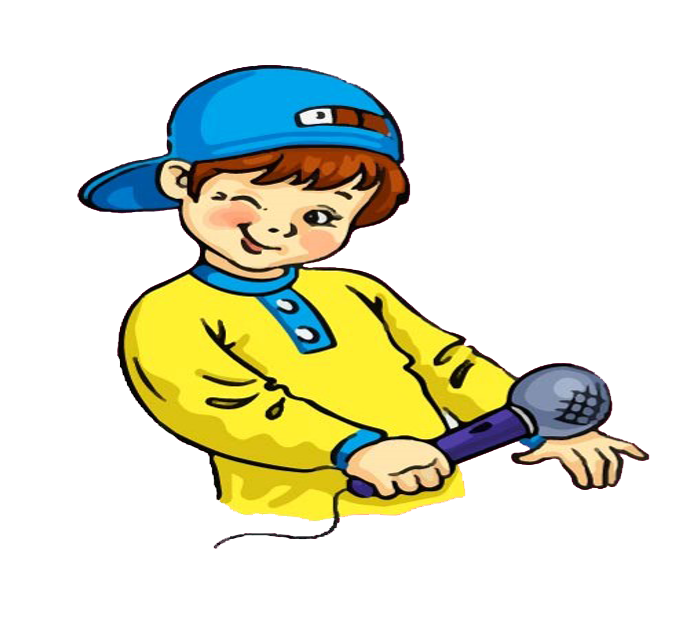 Ми  у  селі. Он поле і луки. У полі Пилип і Павло. Пилип  на  комбайні.  Павло  на  машині. 
А  у  Панаса  пасіка.  Він  коло  вуликів.
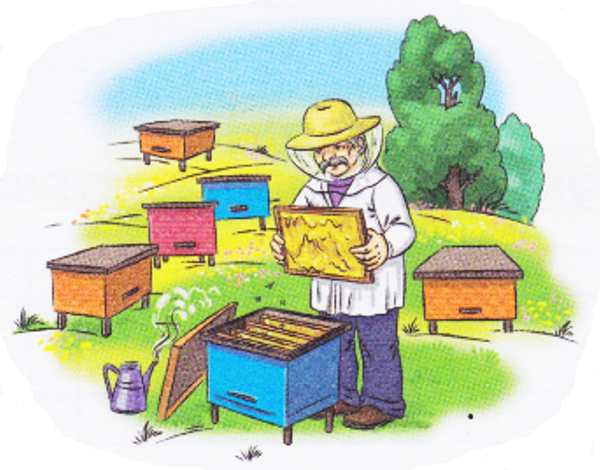 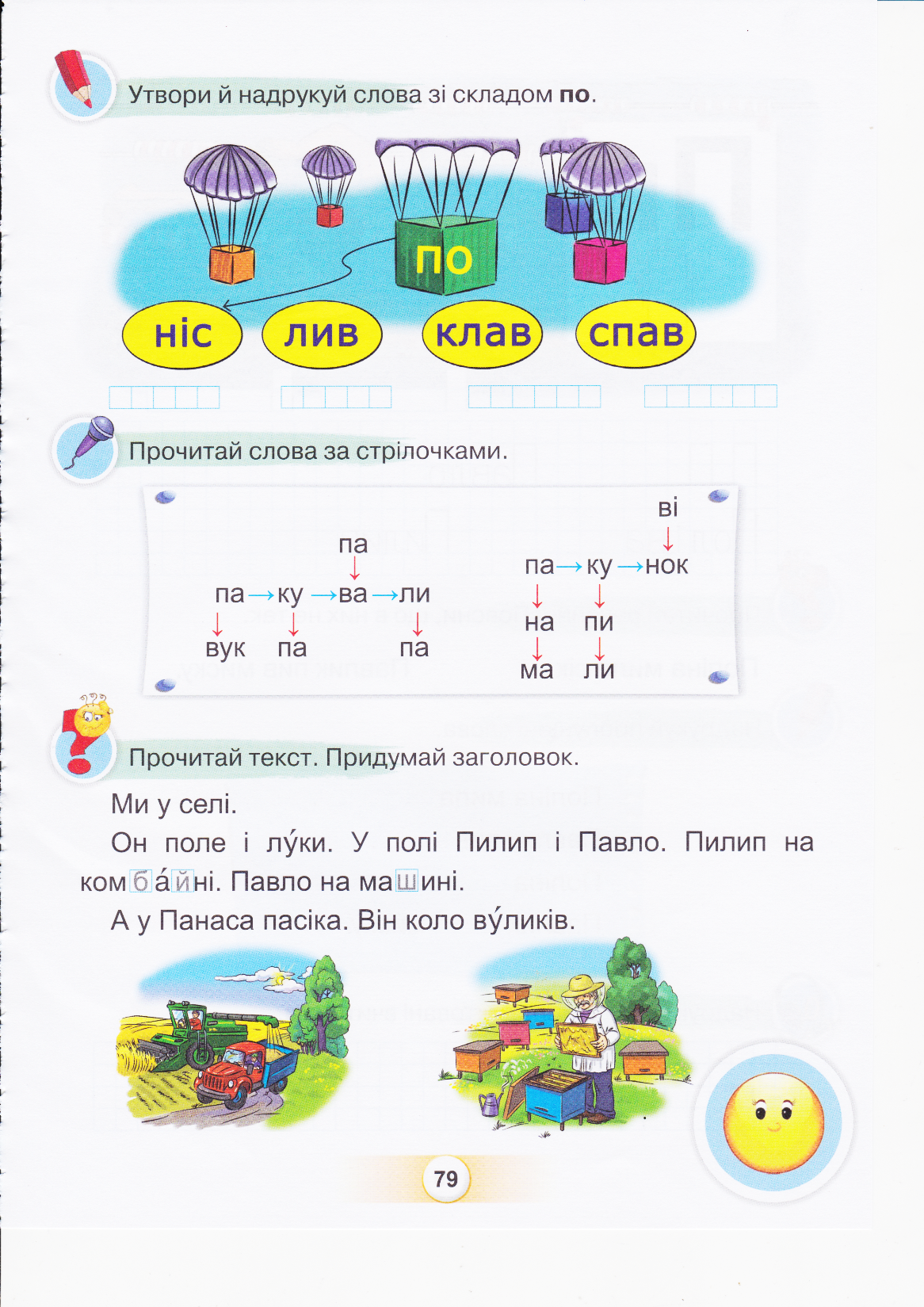 Як ти розумієш слова: луки, комбайн, пасіка, вулик?
На чому їде Пилип, Павло? 
У кого пасіка?
Що головне в цьому тексті?
Ми у селі
Підручник сторінка
79
Робота в зошиті
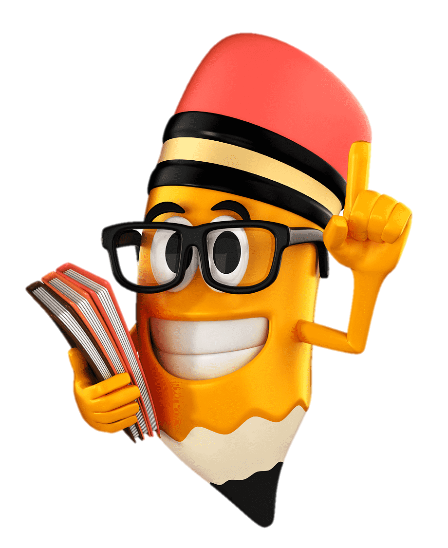 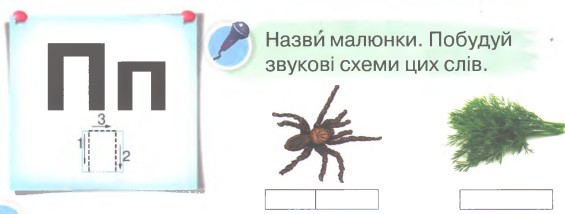 Надрукуй букву «пе» і склади у  клітинках
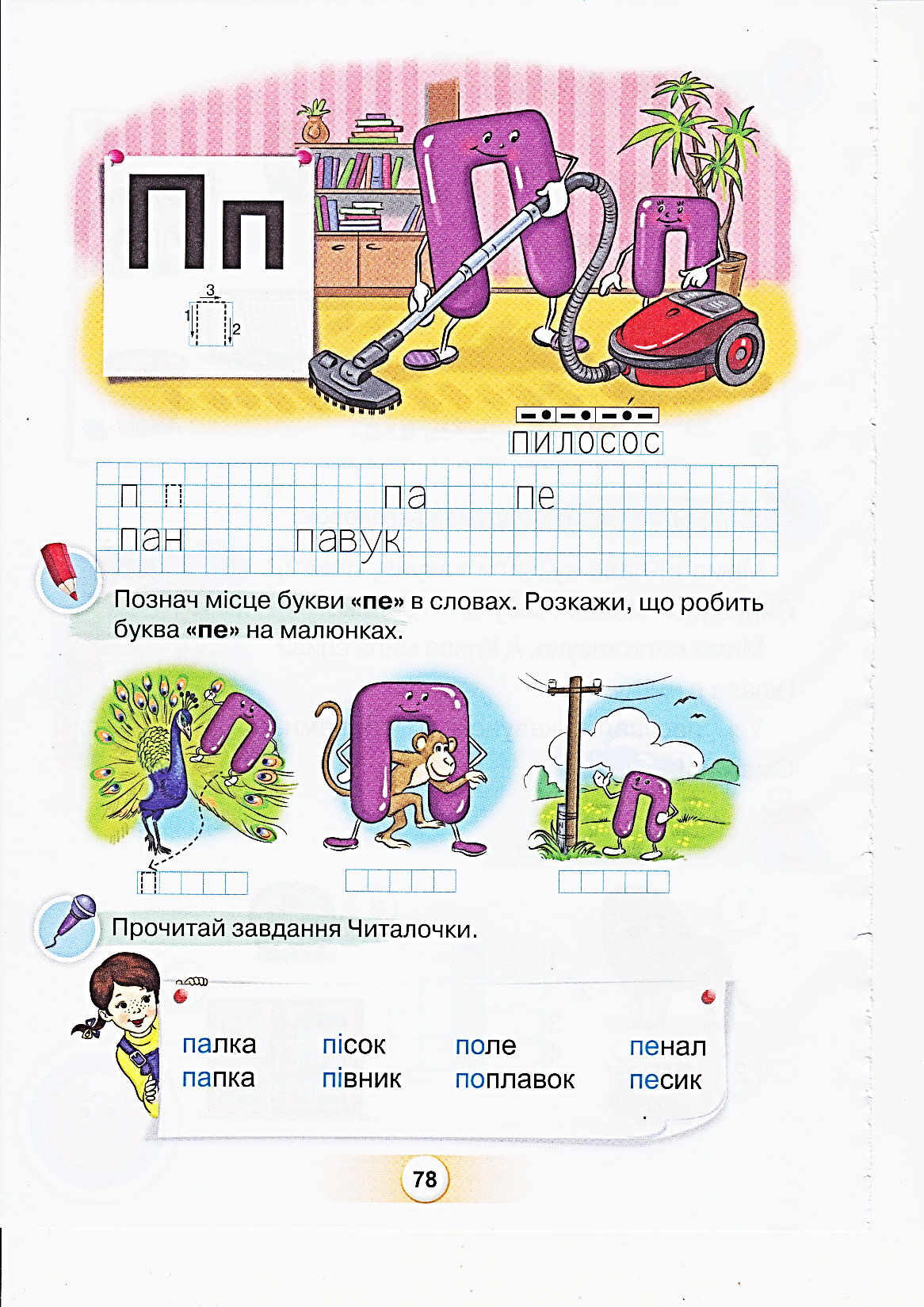 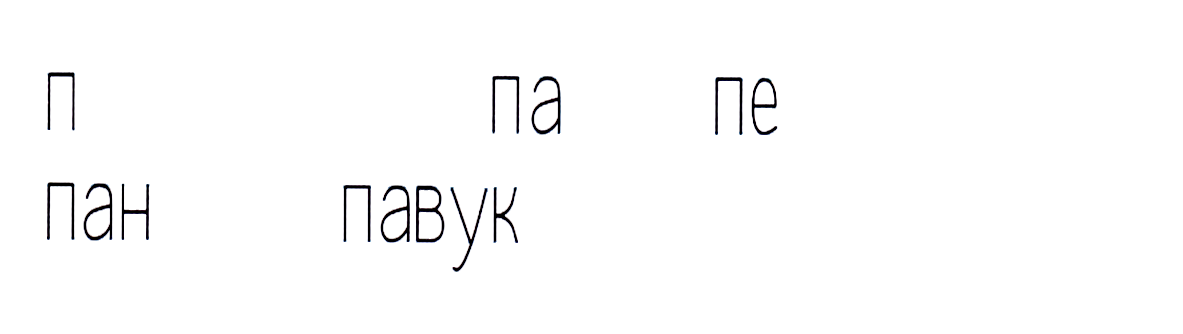 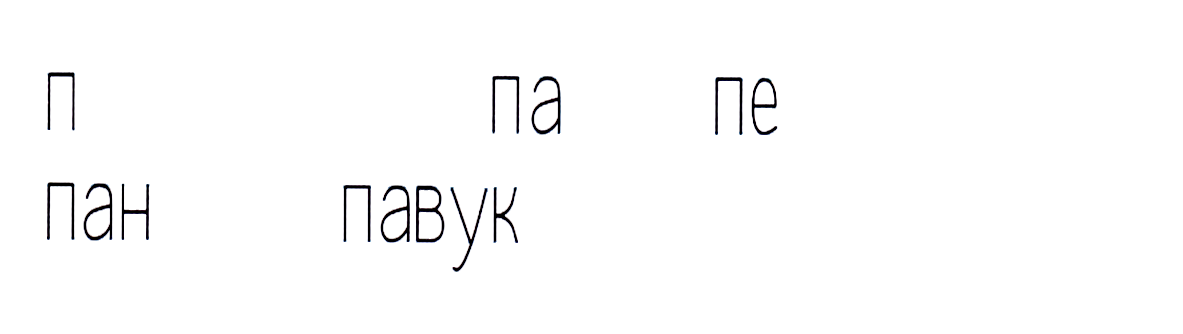 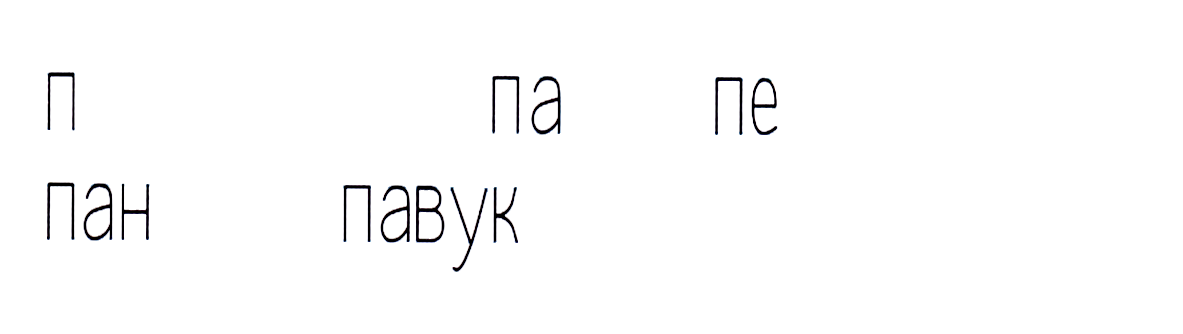 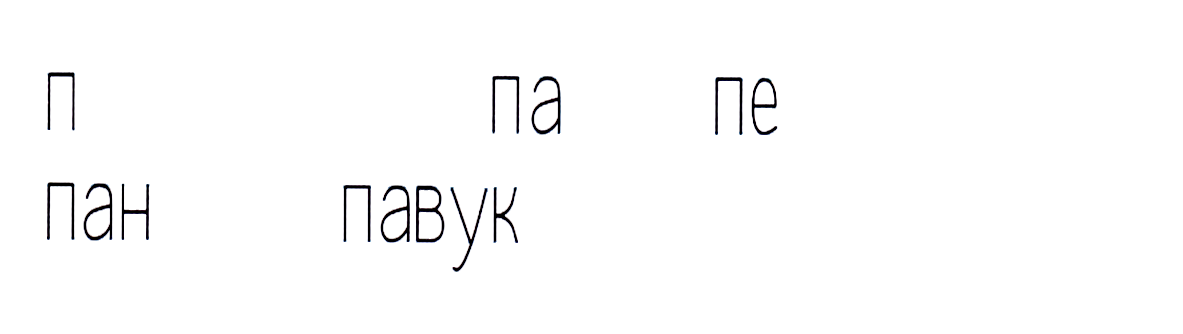 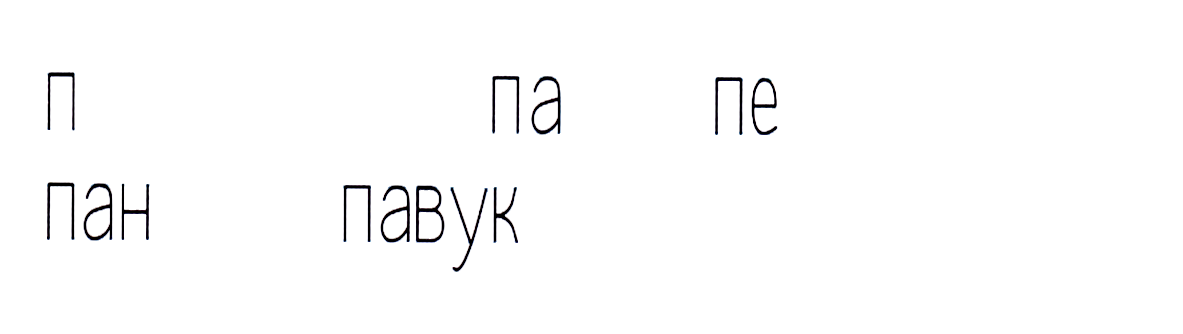 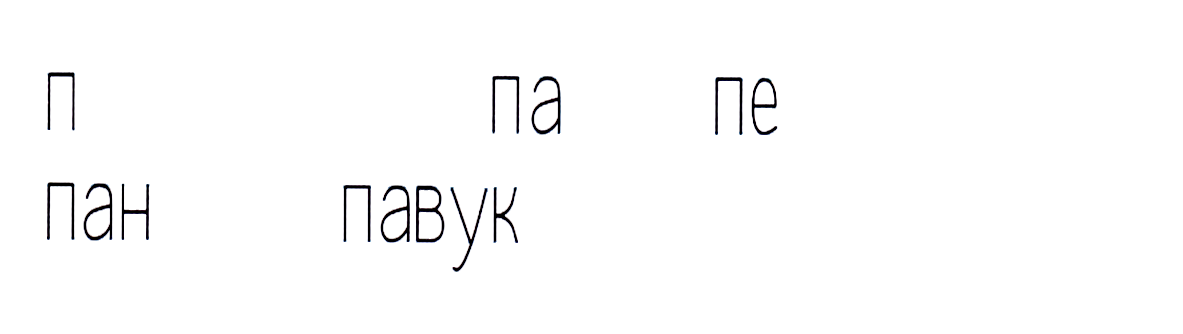 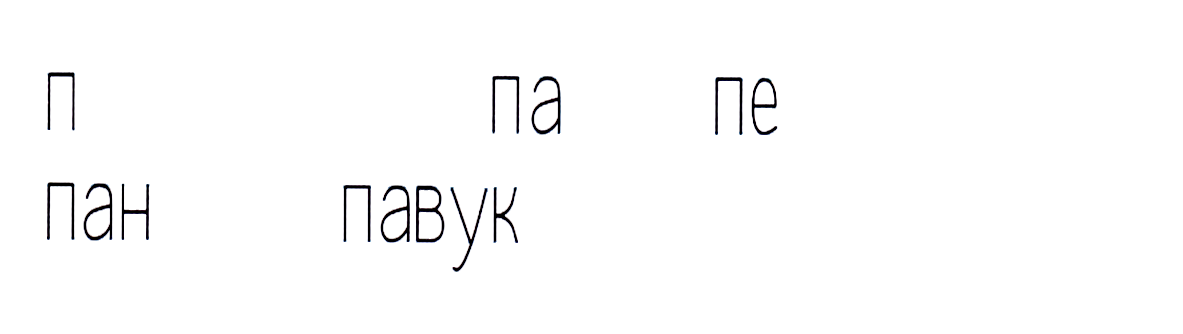 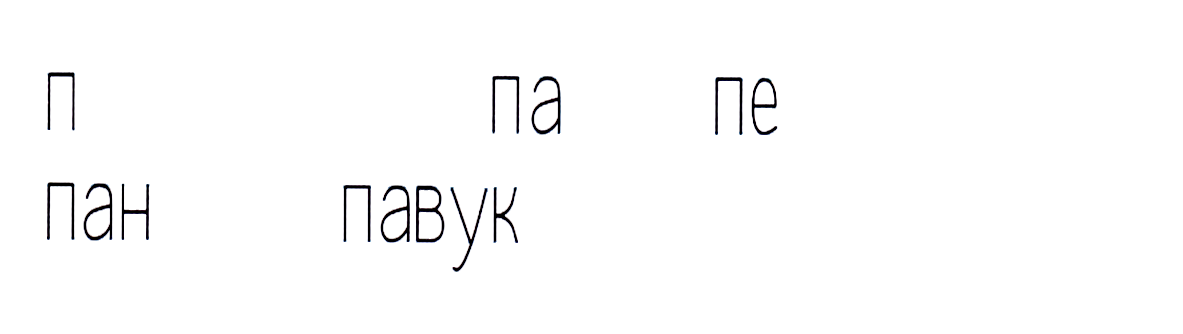 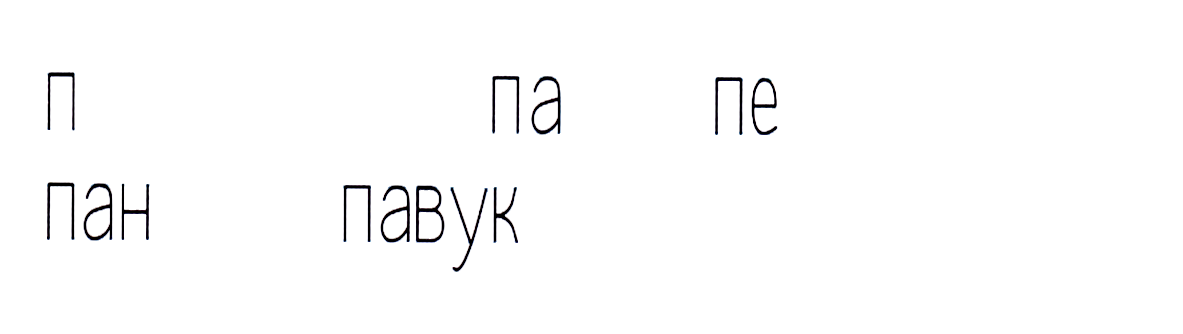 Зошит, сторінка
40
Робота в зошиті
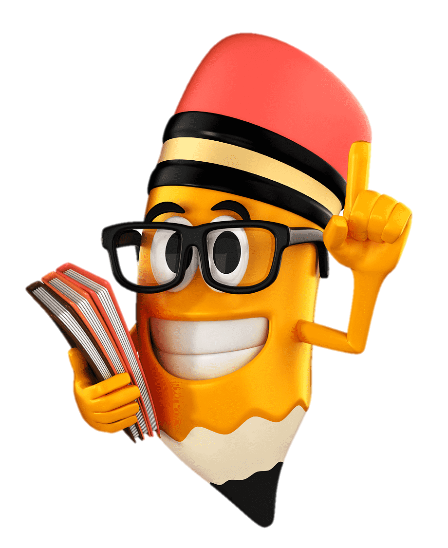 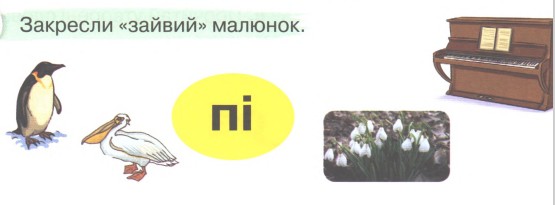 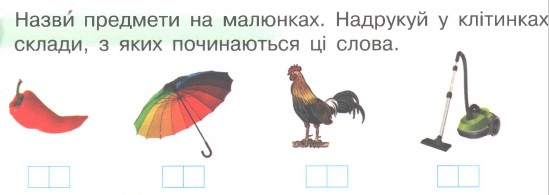 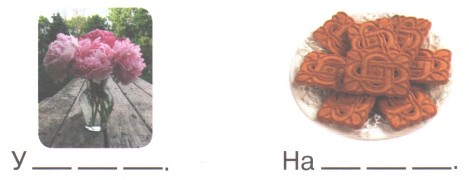 пи
пе
п і
па
Склади речення за світлинами і схемами
Зошит, сторінка
40
Вправа «Мікрофон»
Пригадай, яку букву вивчали на уроці?
Які звуки вона позначає? 
Що ти знаєш про ці звуки? 
Які слова з буквою п ти запам’ятав/запам’ятала?
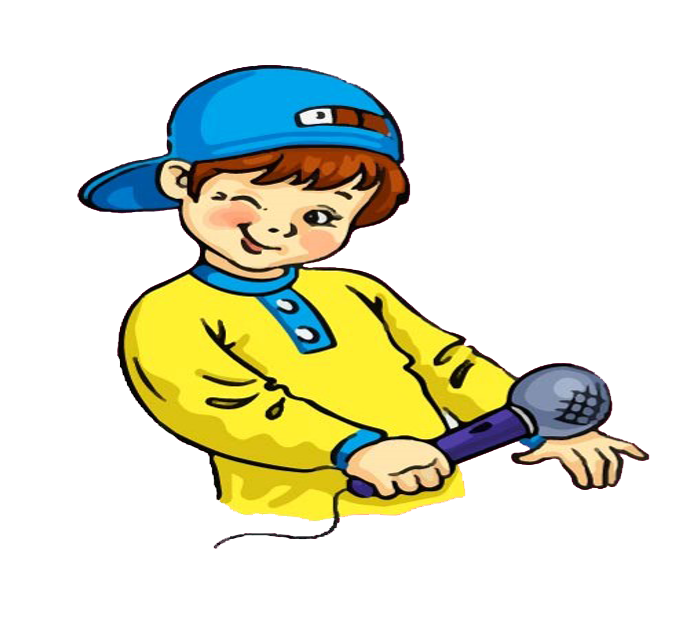 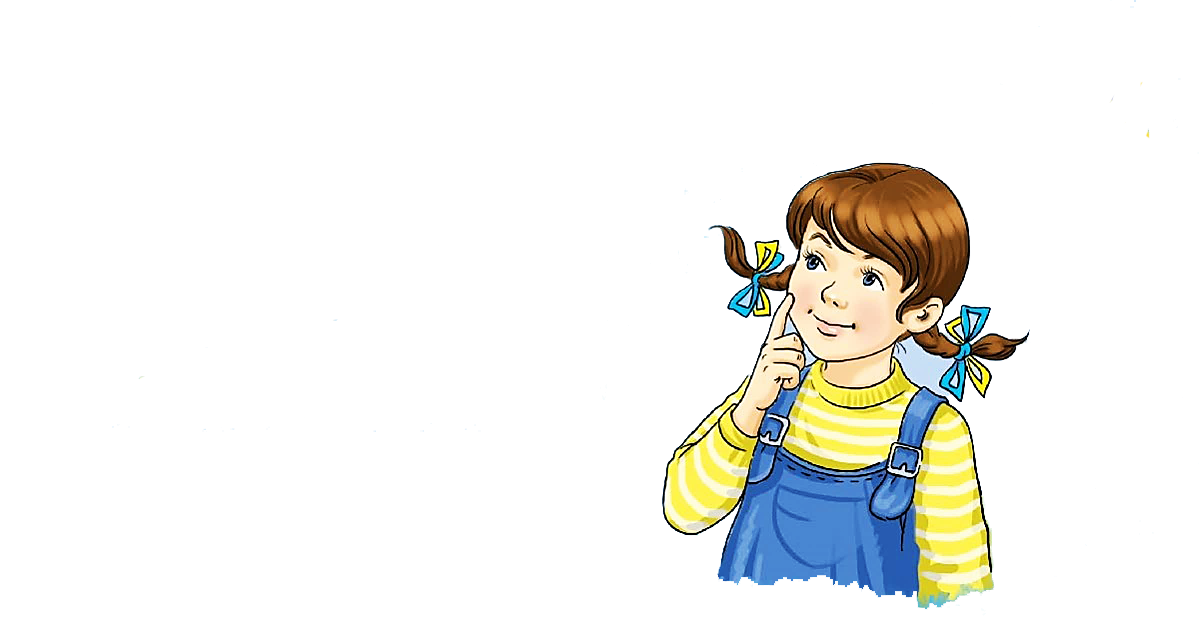 Папуга, півень, пелікан, павич, мавпа,  павук, пінгвін, пасіка.
Рефлексія. Вправа «Мій успіх»
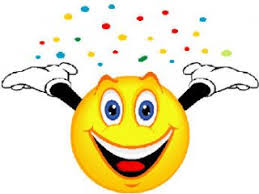 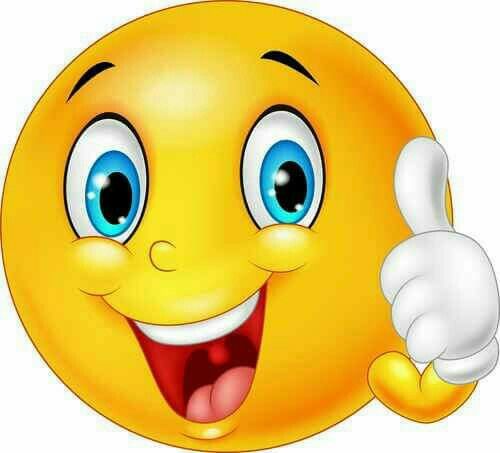 Відмінно
Молодець
Можу краще
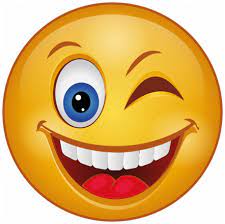 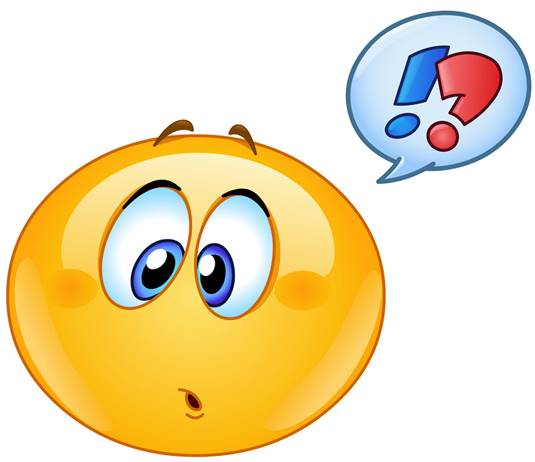 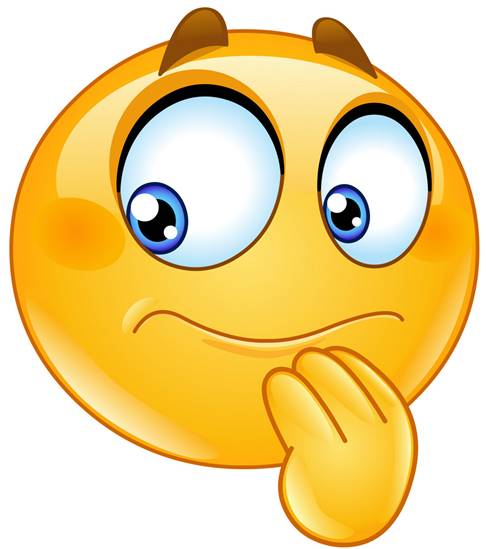 Добре
Ой …